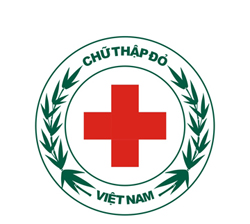 ORGANISATIONAL STRUCTURE OF VIETNAM RED CROSS     SOCIETY IN DISASTER PREPAREDNESS AND RESPONSE
National Headquarters
DM Departments &
Functional Departments
( 16 Departments  &
11 Direct  Centers)
National Disaster Response Team   (NDRT)
Red Cross Volunteer
Pr Provincial
Disaster 
Response Teamne   
 (PDRT)
RC Provinces
RC Districts
CADRE
RC Communes
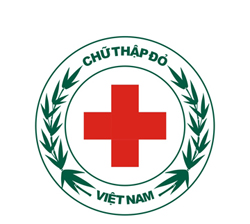 ORGANISATIONAL STRUCTURE OF DISASTER MANAGEMENT DEPARTMENT
Disaster Management Department
Director of Department
Deputy Director of  Department
Disaster  Risk Reducing  Unit (DRR)
Disaster Response Unit (DR)
4 staff
4 staff
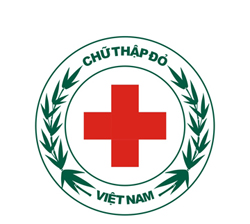 EARLY WARNING SYSTEM
Early warning structure: Warning information on disaster will be provided by CCFSC.  This warning will be informed to RC at all levels to prepare the disaster response plans, operation relief items (foods and non-foods items) and human resources(disaster response teams at all levels). The NDRT will be launched

Early warning system: Focusing on EWS at communal  levels includes:
      - Training on EWS for local people and local authorities 
       - Developing loudspeaker system and communication system     inside commune
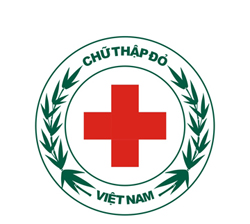 Good capacity areas
General and Cross Cutting Areas:
DM Strategy 
DM Focal point 
Use WPNS checklist for planning   
Annual DM Plans 
Member of DRR national platform and contrbute to HFA reporting
Have SOPs for coordination 
Member of national emergency coordination body
Good coverage of branches in the country
Response Preparedness:
Develop Contingency plans 
Have Emergency Response SoPs
Conduct Emergency Assessment
Have Emergency fund 
Knowledge on international DR tools
Have emergency Watsancapacity
24/7 warning services
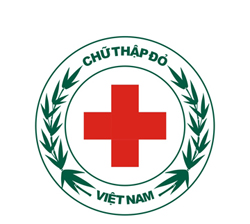 Good capacity areas
Support services for preparedness & Response
Pre disaster supply agreement 
WH & pre-positioned Stocks
Disaster Risk Reduction & Long Term Development:
Implement CBDRR projects 
Conduct VCAs  
Conduct PAPE Campaigns
Aware & work on Climate Change issues
Knwoledge Management:
Document best practices  
Exchange best practices across regions
FUTURE ORIENTATION FOR DISASTER   	MANAGEMENT
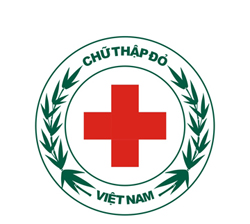 Strategic Plan to 2015: building 500 safety communes includes following aspects:

Undertake VCA
Improve Community-based Disaster Prevention and Response’s awareness
Implement structural and non-structural measures to improve commune’s ability of disaster risk reduction and response.
Building capacity from Headquarters to Communes

Disaster Prevention and Response: Establishing disaster response teams at different levels, Operation Room in Headquarters and 33 most disaster-prone provinces as following:

Establishing and training disaster response teams
Equipping essential tools for members of Disaster Response teams
Establishing and equipping Operation Room for disaster
Maintaining and upgrading Centers for Disaster Response at local level (including 43 Centers at District level and 26 Centers at Communal level)
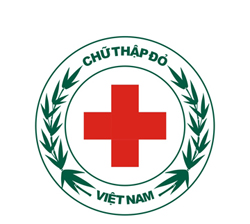 FUTURE ORIENTATION FOR DISASTER 		MANAGEMENT
Improving the capacity of WATSAN team in emergency situation

Establishing and training WATSAN teams in 18 disaster-prone provinces
Equipping water purification equipment, mobile toilets for emergency situations etc.

Developing logistic activities

Ensuring enough reserved relief goods (qualities, categories,..) for emergency situation to support for disaster-affected areas efficiently. 
Upgrading Hanoi and Ho Chi Minh City-based stores; Building Da Nang-based store in accordance with regulated standards. 
Completing logistic management and training menu.